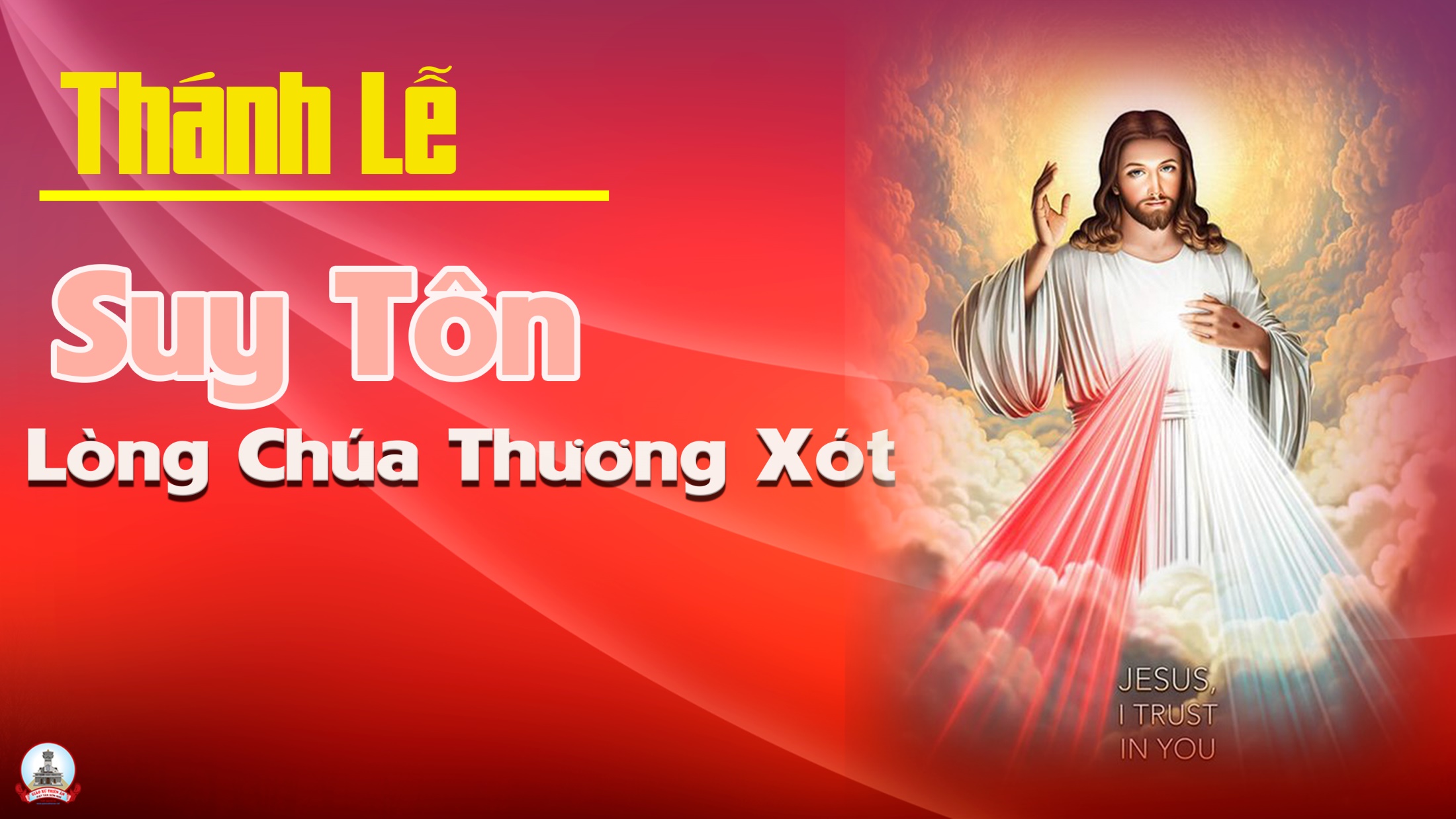 Ca nhập lễ 
VỀ NƠI ĐÂY
Lm. Nguyễn Duy
Đk: Chúng con về nơi đây dâng ngàn tiếng ca. Chúng con về nơi đây để tạ ơn Thiên Chúa. Qua bao tháng năm mong chờ say sưa thánh ân vô bờ. Được cùng nhau bên Chúa thỏa lòng con ước mơ.
Tk1: Với tiếng hát rạo rực niềm tin với ánh mắt đọng lời nguyện xin chúng con dâng muôn ngàn ý tình. Từng lời kinh hay từng cuộc sống cùng hòa chung trong tình hiệp nhất nguyện dâng lên Thiên Chúa tình yêu.
Đk: Chúng con về nơi đây dâng ngàn tiếng ca. Chúng con về nơi đây để tạ ơn Thiên Chúa. Qua bao tháng năm mong chờ say sưa thánh ân vô bờ. Được cùng nhau bên Chúa thỏa lòng con ước mơ.
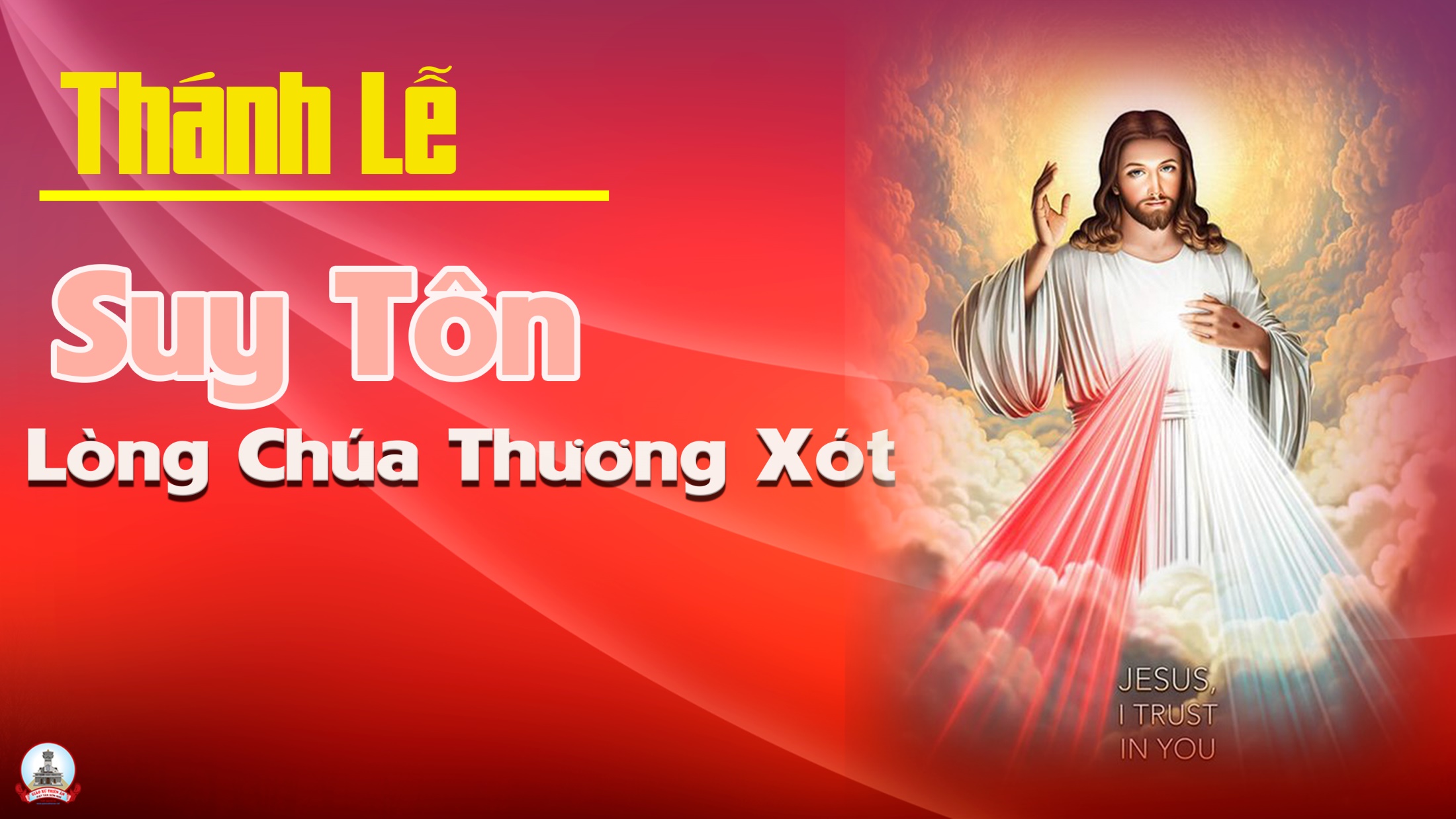 ĐÁP CA  
CON SẼ CA NGỢI
Lm. Nguyễn Duy
Đk: Lòng thương xót Chúa con sẽ ca ngợi lòng thương xót Chúa, con sẽ ca ngợi đến muôn muôn đời.
Tk1: Qua các thế hệ miệng con loan truyền yêu thương của Chúa muôn đời. Trung tín Ngài rạng tỏ khắp nơi thiên thu không hề phai úa.
Đk: Lòng thương xót Chúa con sẽ ca ngợi lòng thương xót Chúa, con sẽ ca ngợi đến muôn muôn đời.
Tk2: Thân cát bụi được Chúa khấng ban no say ơn phước thiên đường. Cho con được làm con của Cha bao la ôi tình yêu Chúa.
Đk: Lòng thương xót Chúa con sẽ ca ngợi lòng thương xót Chúa, con sẽ ca ngợi đến muôn muôn đời.
Tk3: Muôn nẻo đường trần gian Chúa ơi con đi xin Chúa dắt dìu. Dẫu cõi đời ngàn nỗi hiểm nguyan tâm con vẫn gieo bước.
Đk: Lòng thương xót Chúa con sẽ ca ngợi lòng thương xót Chúa, con sẽ ca ngợi đến muôn muôn đời.
Tk4: Con lỗi tội nào dám mở môi kêu xin với Chúa trên trời. Nhưng Chúa nhân từ lại vẫn lắng nghe khoan dung con được tha thứ.
Đk: Lòng thương xót Chúa con sẽ ca ngợi lòng thương xót Chúa, con sẽ ca ngợi đến muôn muôn đời.
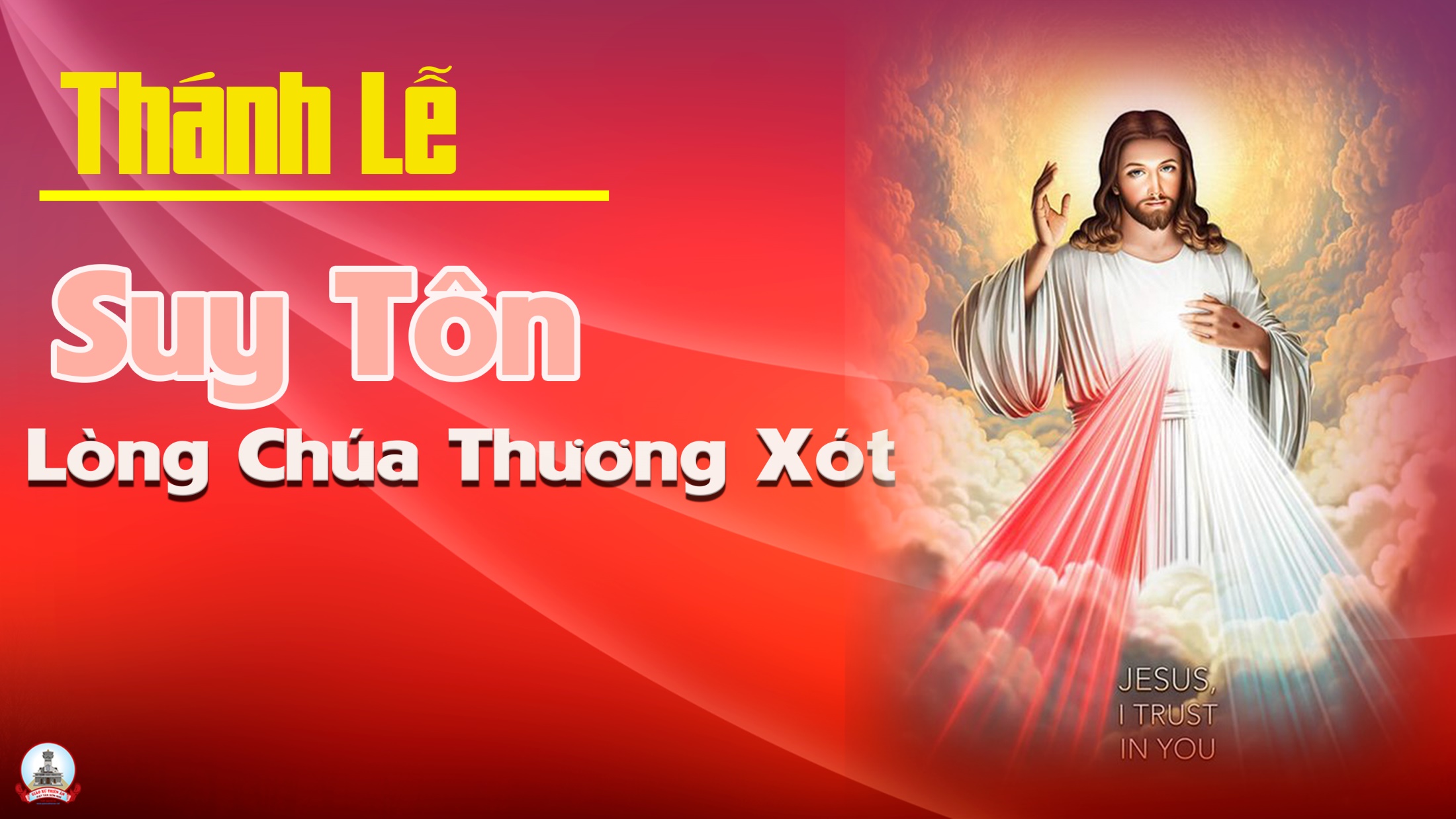 Alleluia Lời Chúa sáng soi con đường đi Alleluia Lời Chúa khác chi như dòng suối Alleluia Lời Chúa bánh thiêng ban nguồn sống, phúc cho người vui nghe yêu mến gẫm suy lời luôn.
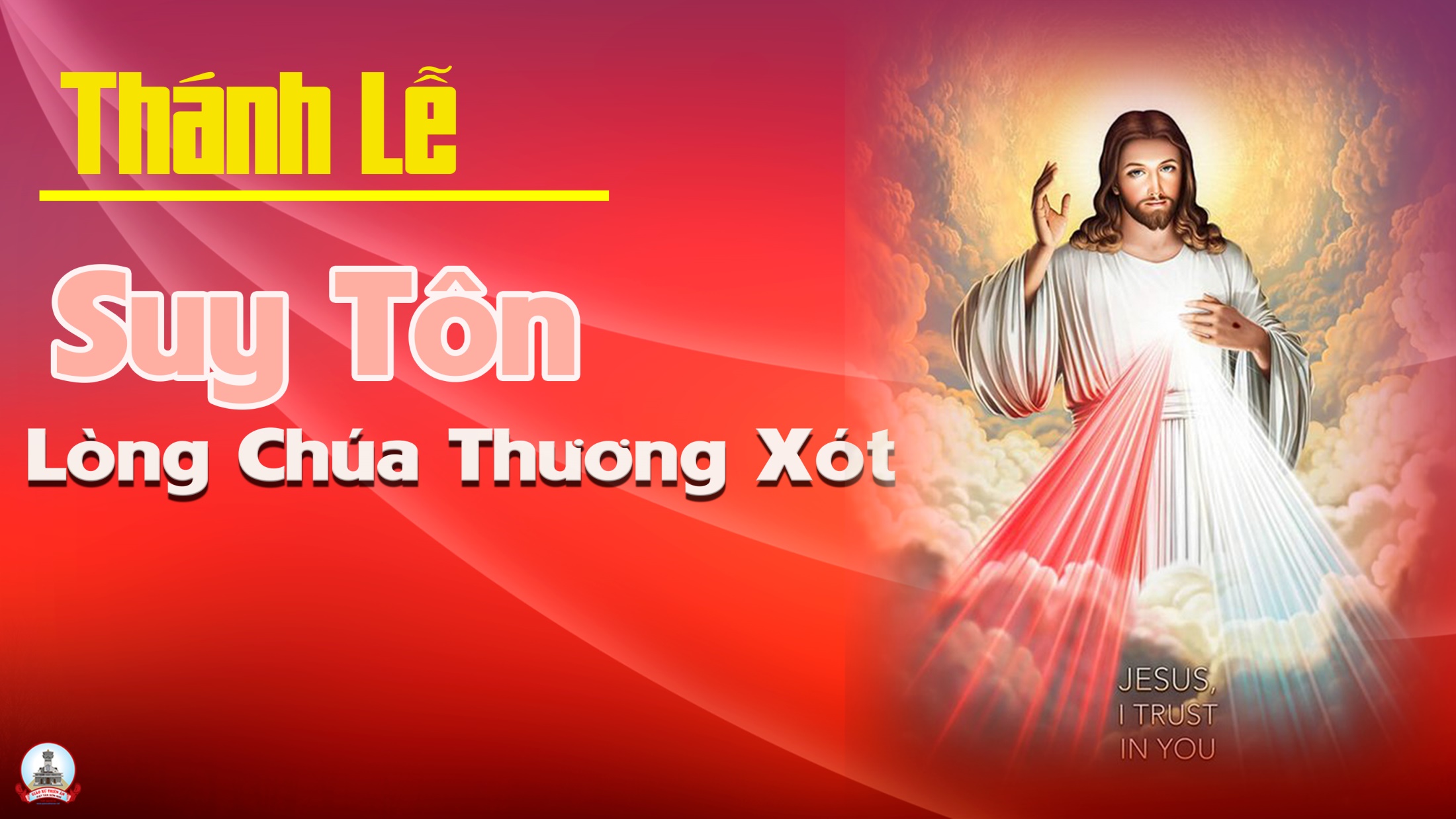 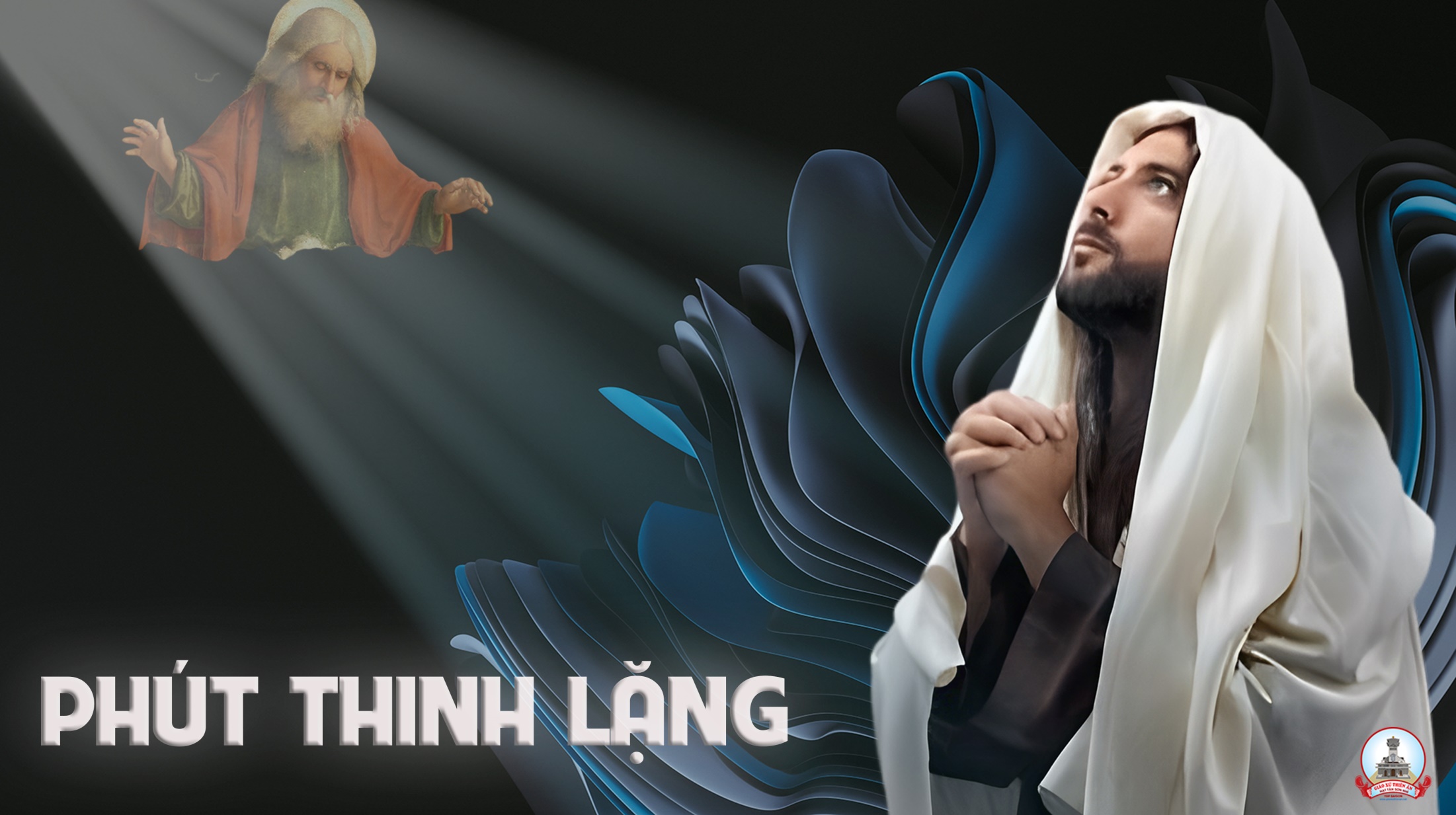 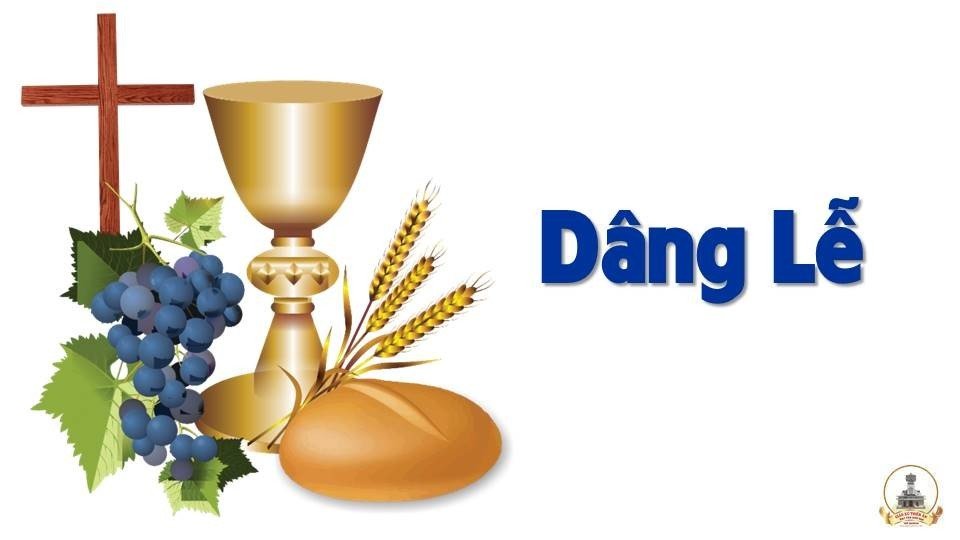 Ca Dâng Lễ 
DÂNG NIỀM CẢM MẾN
Phanxico
Tk1: Như dòng nến trôi trên bàn thờ tâm hồn con lâng lâng niềm cảm mến vô bờ. Xin tiến dâng đây con tim ươm bao ước vọng, hằng muốn sắt son một đời mến yêu.
Đk: Kính tiến Chúa tình yêu bao nhiêu mà có gì. Xin Chúa thánh hóa lòng con tình yêu mới bước tới ngày mai.
Tk2: Bao ngày tháng xuôi theo dòng đời, tâm hồn con lênh đênh tìm hạnh phúc mong chờ. Xin Chúa thương khi con đây trông mong đến Ngài, là núi đá che chở người tháng năm.
Đk: Kính tiến Chúa tình yêu bao nhiêu mà có gì. Xin Chúa thánh hóa lòng con tình yêu mới bước tới ngày mai.
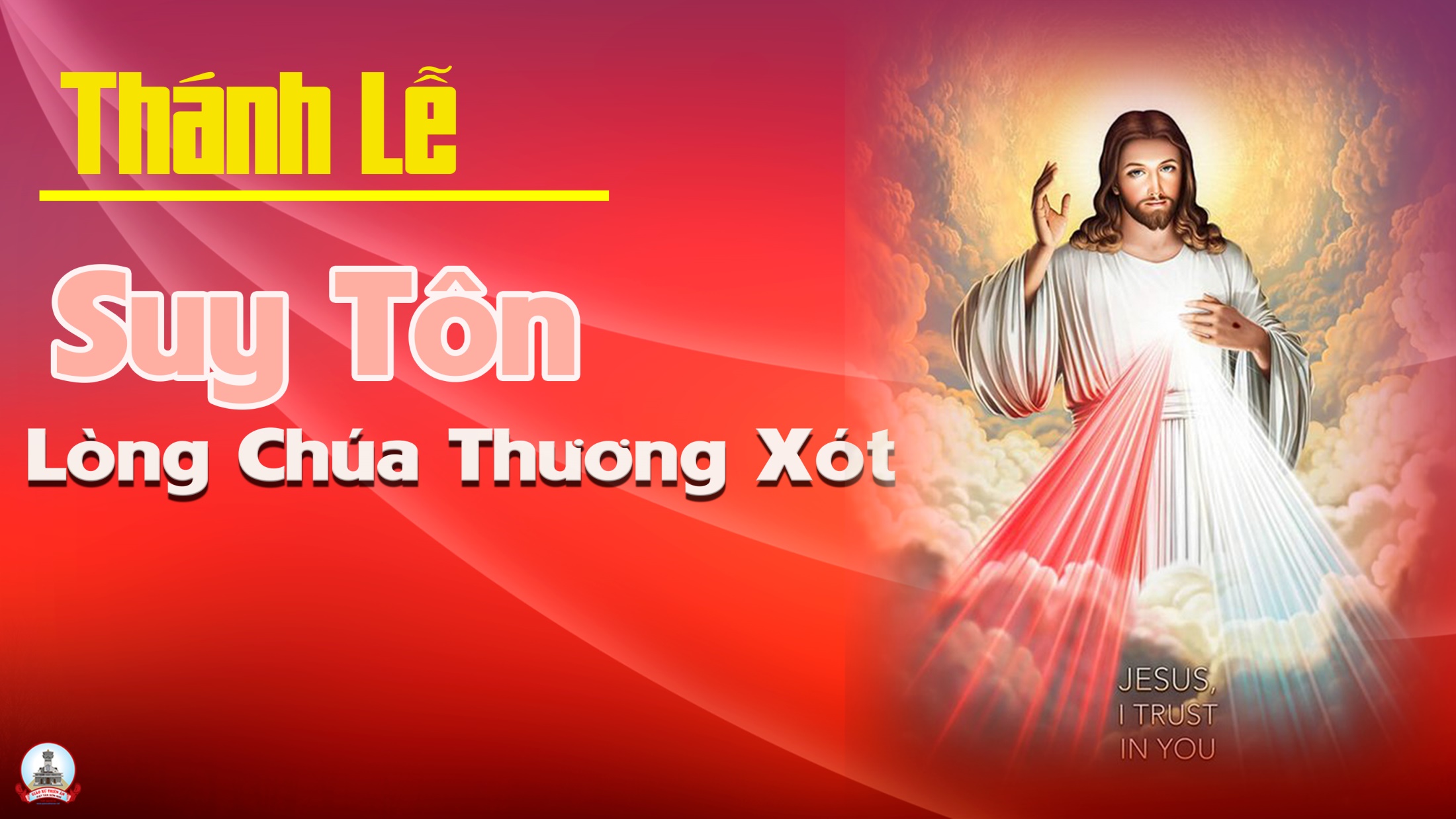 Ca Nguyện Hiệp Lễ 
LÒNG THƯƠNG XÓT CHÚA
Viễn Xứ
Đk: Con tôn vinh lòng thương xót Chúa, con ca khen lòng thương xót Chúa. Tình thập giá trong tình khổ đau là nguồn suối tuôn ban hồng ân dẫu rằng tội lỗi tràn lan.
**: Con tin yêu cậy trông phó thác con kêu van lòng thương xót Chúa. Ngài chịu chết thay cho trần gian chuộc tội cứu con khỏi trầm luân xin Ngài xót thương con cùng.
Tk1: Chúa Chúa ơi! Biết lòng con đang xót xa, vì tội lỗi con đã xúc phạm Chúa luôn. Chúa xót thương dẫn về lối ngay đường lành. Tình của Chúa lai láng biển trời mênh mang.
Đk: Con tôn vinh lòng thương xót Chúa, con ca khen lòng thương xót Chúa. Tình thập giá trong tình khổ đau là nguồn suối tuôn ban hồng ân dẫu rằng tội lỗi tràn lan.
**: Con tin yêu cậy trông phó thác con kêu van lòng thương xót Chúa. Ngài chịu chết thay cho trần gian chuộc tội cứu con khỏi trầm luân xin Ngài xót thương con cùng.
Tk2: Lúc khó nguy lúc đời gian truân lẻ loi. Ngài bên con chia sớt thân phận thế nhân. Lúc tắt hơi chính giờ phút con lìa đời. Ngài dìu con đến bến thiên đàng con mong.
Đk: Con tôn vinh lòng thương xót Chúa, con ca khen lòng thương xót Chúa. Tình thập giá trong tình khổ đau là nguồn suối tuôn ban hồng ân dẫu rằng tội lỗi tràn lan.
**: Con tin yêu cậy trông phó thác con kêu van lòng thương xót Chúa. Ngài chịu chết thay cho trần gian chuộc tội cứu con khỏi trầm luân xin Ngài xót thương con cùng.
Tk3: Sóng dữ xô nhấn chìm lương tri thế gian. Đời buông trôi theo những thác loạn thế nhân. Hãy vững tin nơi lòng Chúa bao nhân hiền. Cuộc khổ giá cứu cánh, hy vọng cho con.
Đk: Con tôn vinh lòng thương xót Chúa, con ca khen lòng thương xót Chúa. Tình thập giá trong tình khổ đau là nguồn suối tuôn ban hồng ân dẫu rằng tội lỗi tràn lan.
**: Con tin yêu cậy trông phó thác con kêu van lòng thương xót Chúa. Ngài chịu chết thay cho trần gian chuộc tội cứu con khỏi trầm luân xin Ngài xót thương con cùng.
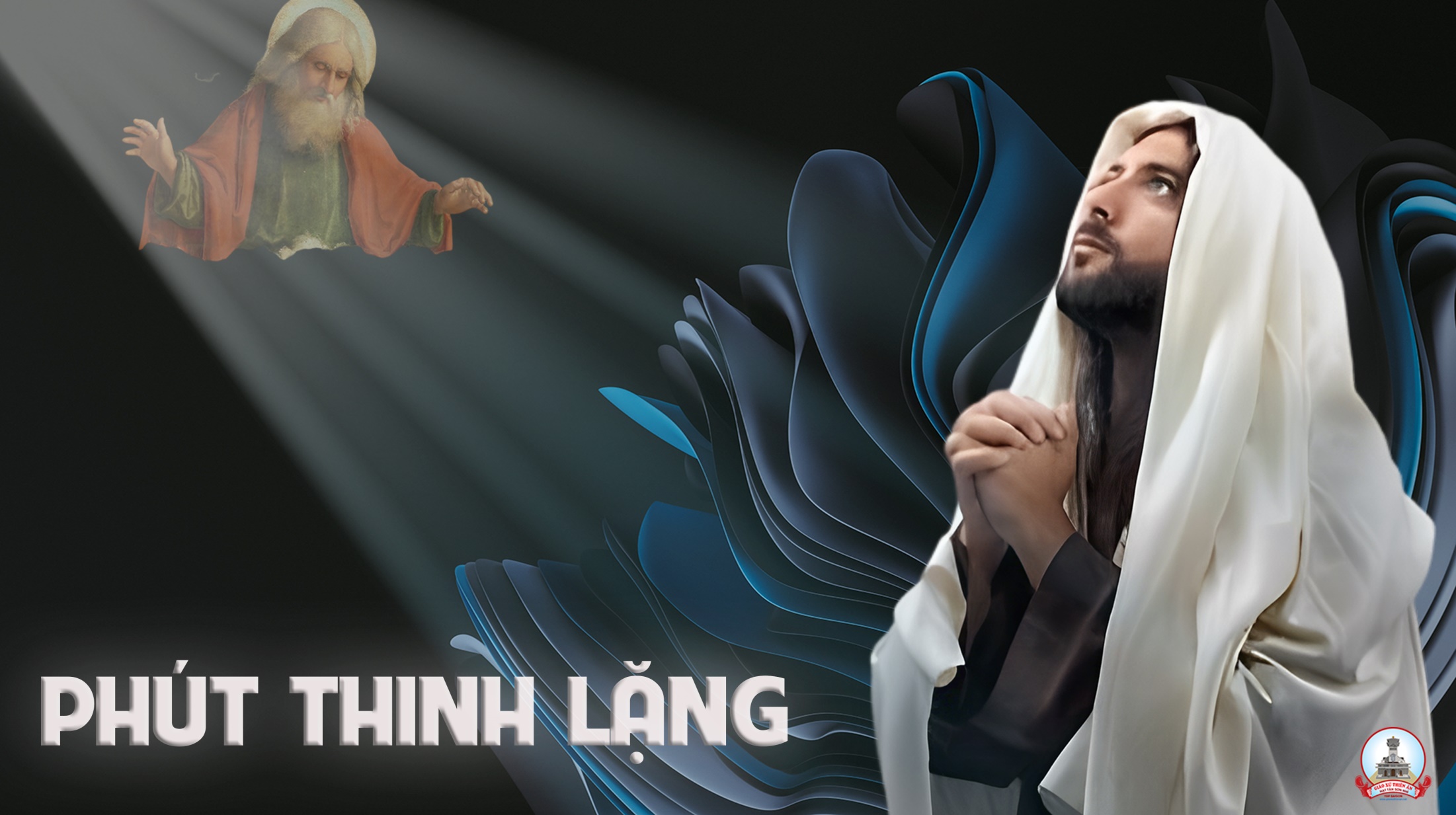 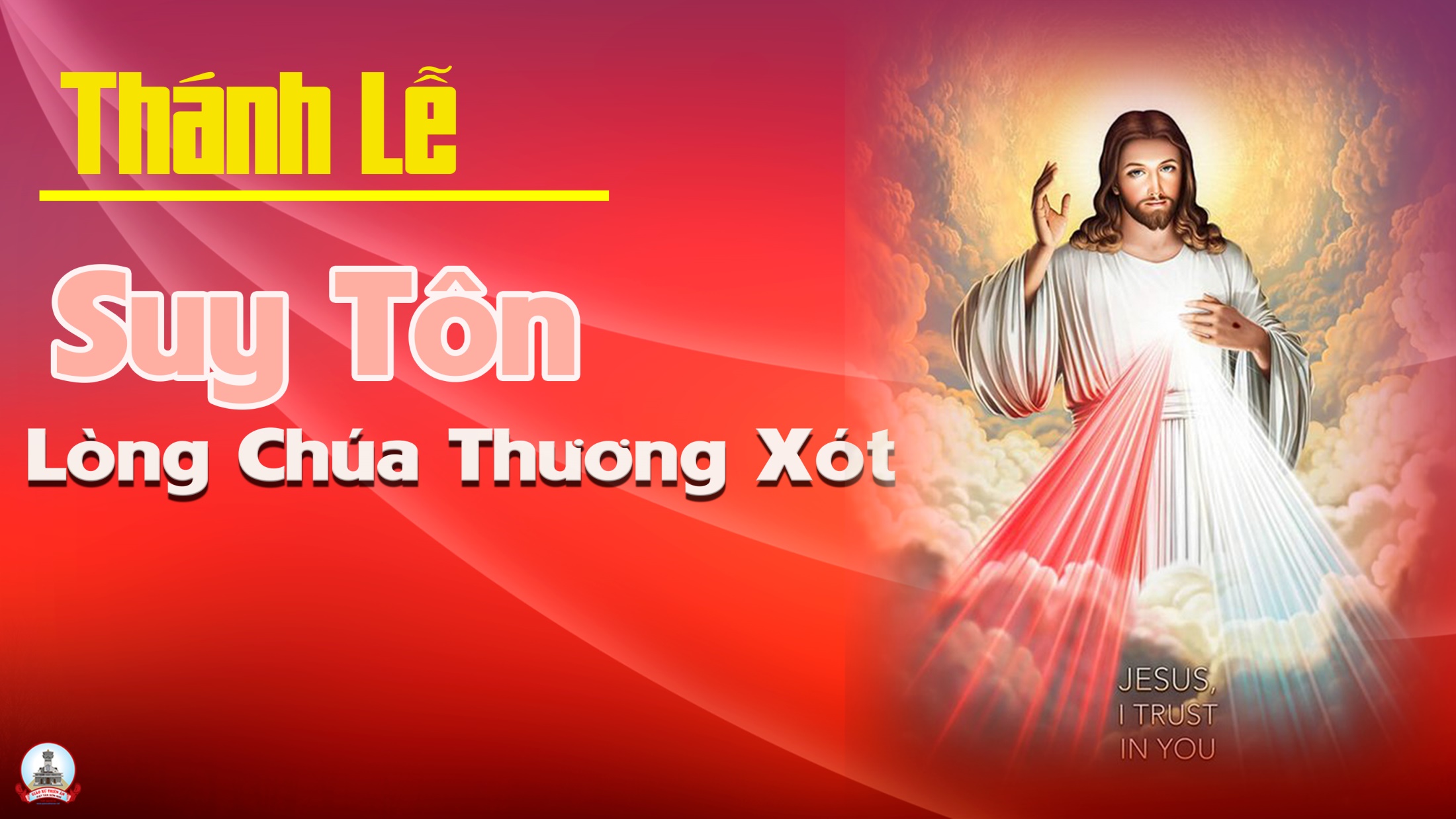 Ca kết lễ
TRONG TRÁI TIM CHÚA
Phanxico
Tk1: Trong trái tim Chúa yêu muôn đời, con xin được một chỗ nghỉ ngơi nhỏ bé thôi nhỏ bé thôi, như nước mưa tan trong biển khơi. Nhỏ bé thôi, nhỏ bé thôi, trái tim con trong trái tim Người. Nhỏ bé thôi, nhỏ bé thôi là tình con trong khối tình Người.
Đk: Trái tim hồng Thiên Chúa trái tim người Cha, mãi muôn đời yêu dấu chúng con gần xa. Tháng năm đời con sống chứa chan lời ca. có ân tình Thiên Chúa trái tim nở hoa.
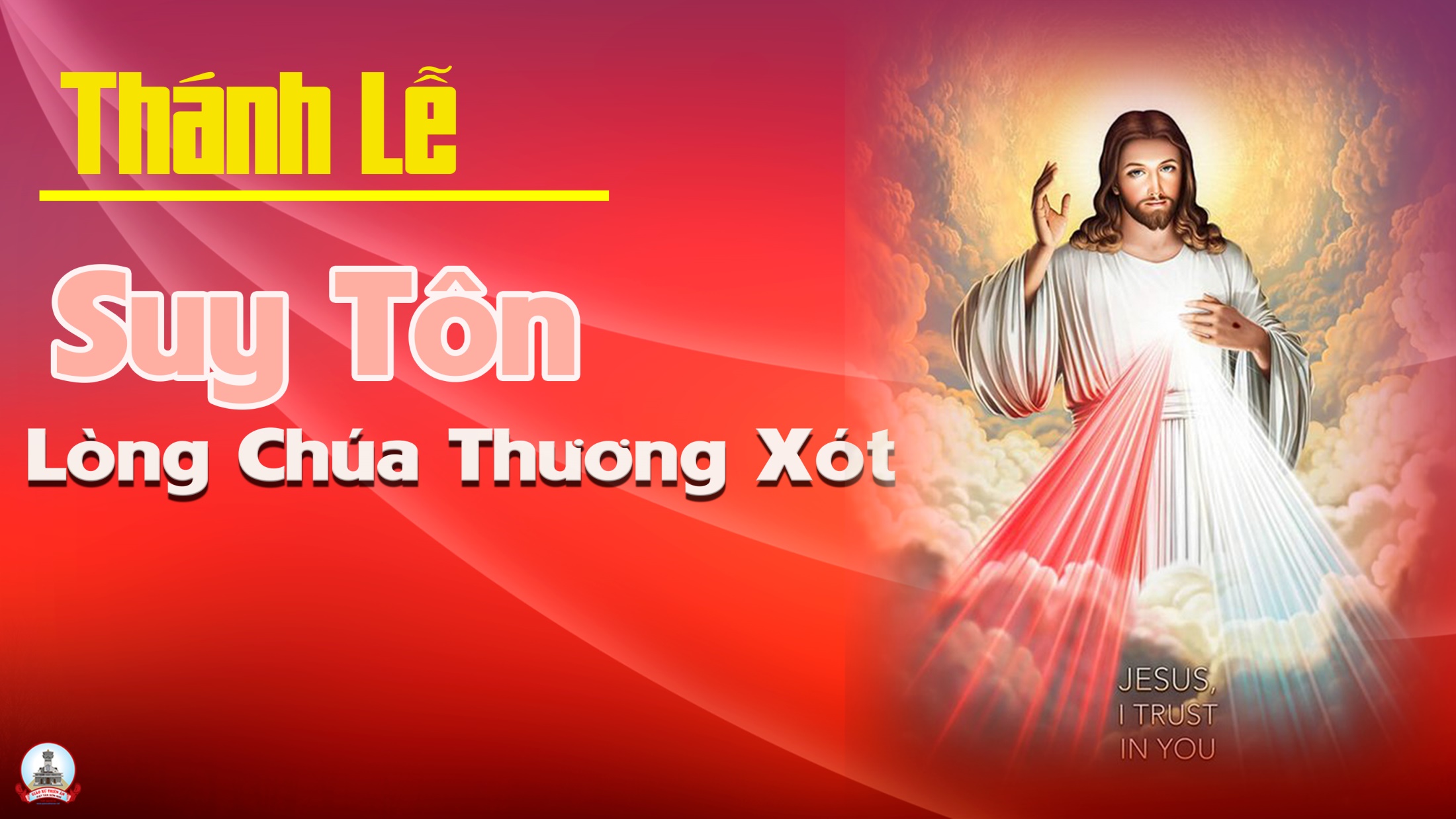